This is your year: 	Get Certified in 2023
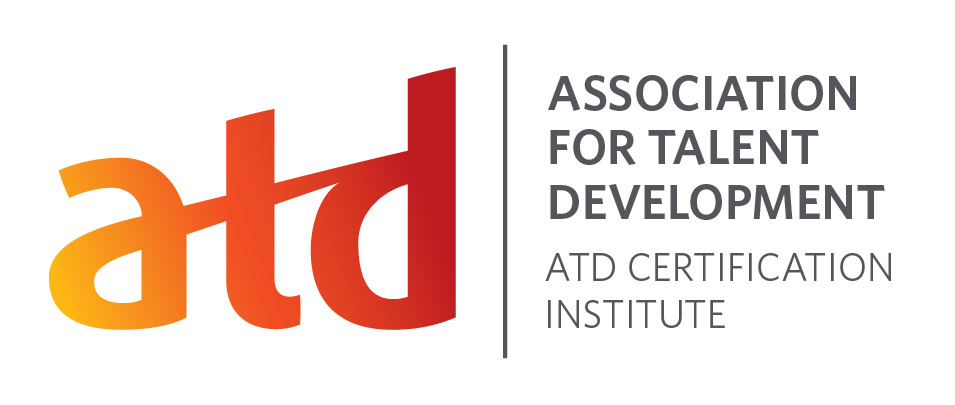 ABOUT US
The ATD Certification Institute (ATD CI) is a separate, non-profit organization under the umbrella of ATD National. 

Our mission of is to lead and elevate the talent development profession and to recognize practitioners for their knowledge and application through certification. 

We accomplish this by setting standards, assessing competence against those standards, closing skills gaps, and recognizing achievement.
© 2023
2
The standards for the profession are based on the Talent Development Capability Model, which answers the question: what do talent development professionals need to know and do to be successful in the field, today and in the future?
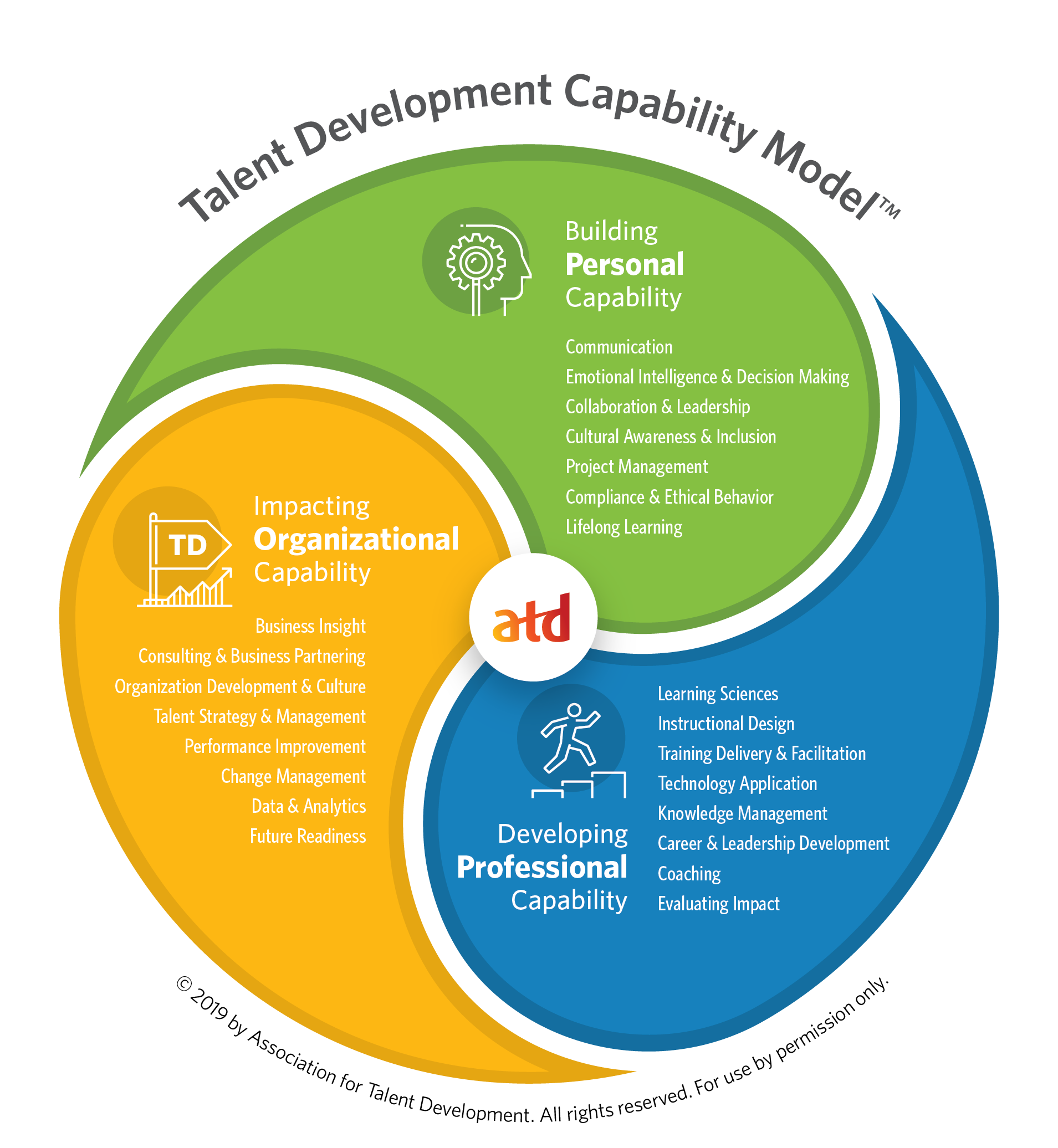 © 2023
3
There are two certifications offered by the ATD Certification Institute.
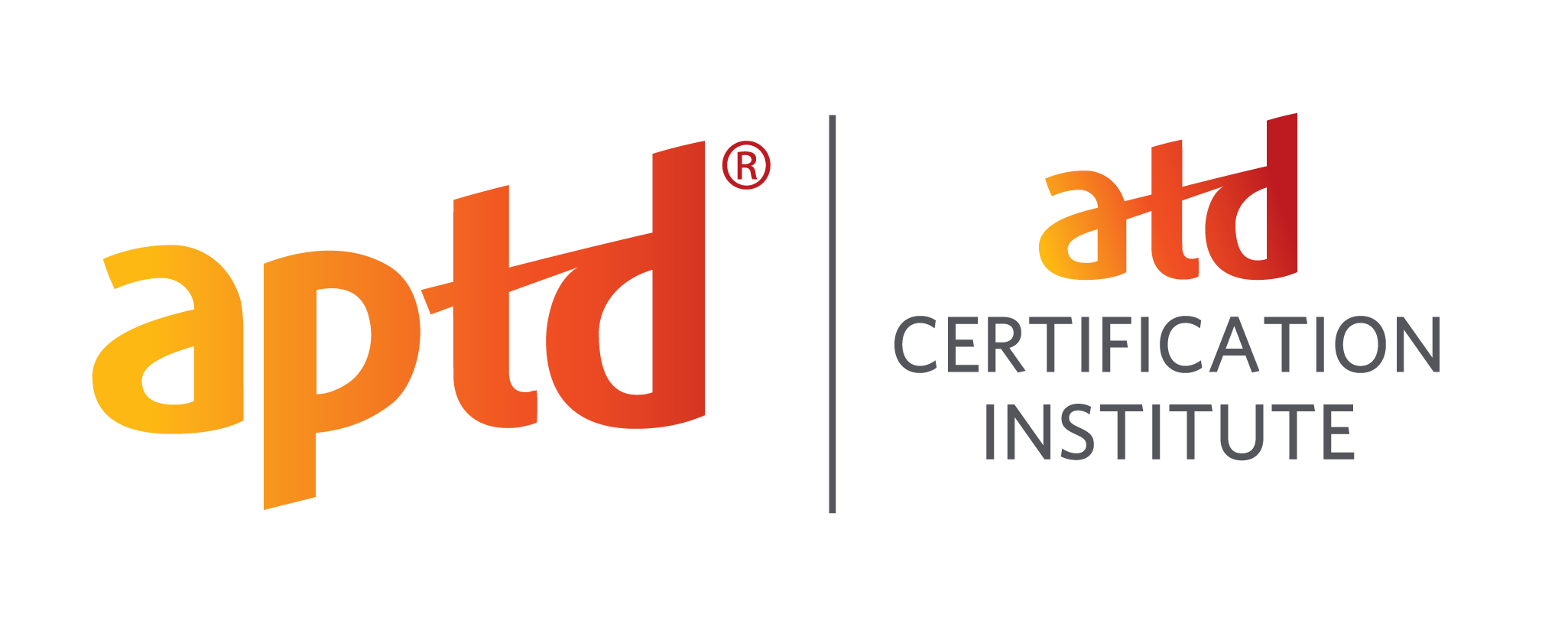 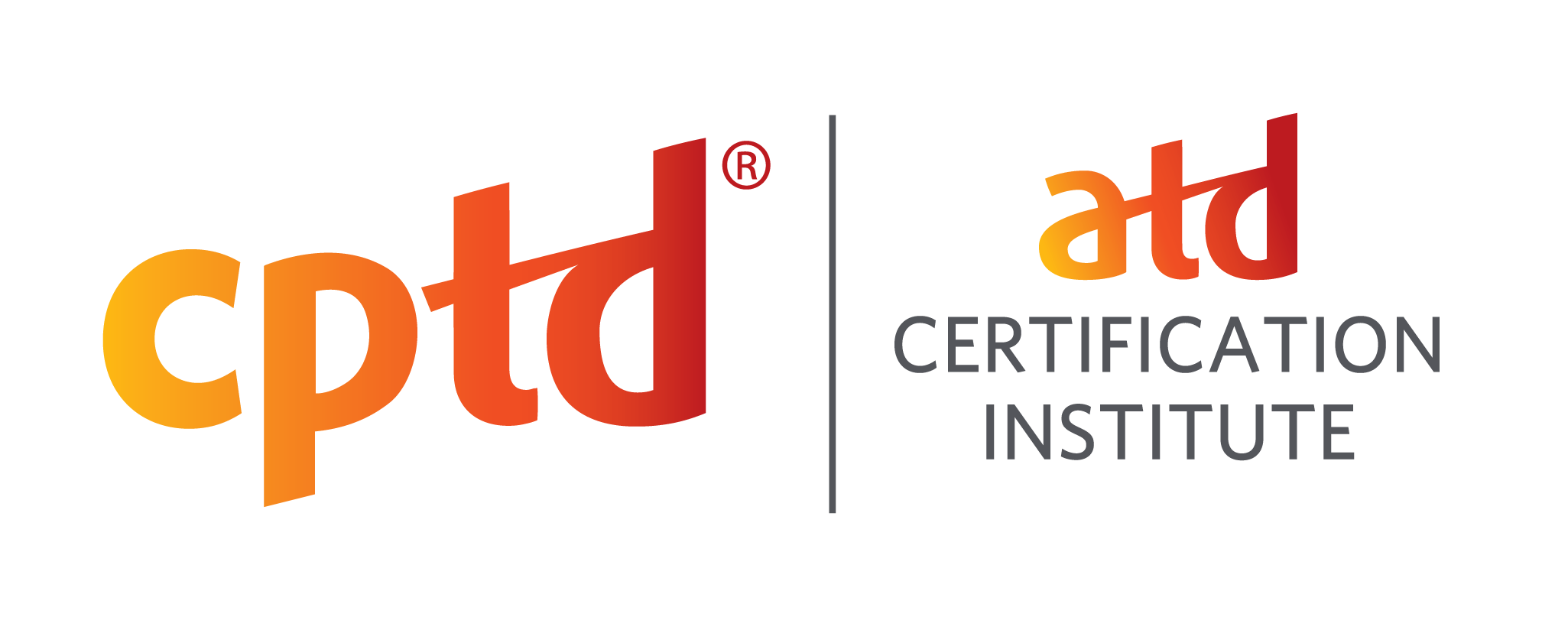 © 2023
4
AGENDA
Why this is your year
Choosing the right window
Eligibility in a nutshell
Preparing for the exam
Application basics
How to get support
Questions
© 2023
5
2023 is your year
A TRUSTED Program
Opportunity AWAITS
92.6% of APTDs and CPTDs say they gained new insights about talent development by becoming certified. It’s a solid program trusted by TD professionals like you.
As of this week, there are 204 US job announcements in the on LinkedIn requesting or requiring the APTD or CPTD. It’s your chance to stand out.
New year; new you
Although certificants receive 18 months of eligibility, registering now and planning a good preparation timeline can warrant an earned certification this year. Make it your 2023 goal.
© 2023
6
2023 ACTION PLAN
Preparing for the APTD can be as little as 3 months
run focus group
Gather feedback
May 20XX
Oct 20XX
2023
JAN
FEB
MAR
APR
MAY
JUN
JUL
AUG
SEP
OCT
NOV
DEC
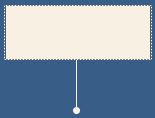 Commit to earning certification in 2023; make a plan
Preparing for the CPTD can be as little as 6 months
Launch design
Deliver to client
July 20XX
Dec 20XX
© 2023
7
2023 ACTION PLAN
But spreading preparation out to 6-7 months still allows plenty of time to APTD-certify in 2023
run focus group
Gather feedback
May 20XX
Oct 20XX
2023
JAN
FEB
MAR
APR
MAY
JUN
JUL
AUG
SEP
OCT
NOV
DEC
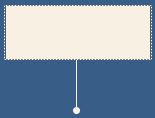 Commit to earning certification in 2023; make a plan
Same for the CPTD
Launch design
Deliver to client
July 20XX
Dec 20XX
© 2023
8
APTD is given in odd-numbered months.
CPTD is given in even-numbered months.
2023 ACTION PLAN
But spreading preparation out to 6-7 months still allows plenty of time to APTD-certify in 2023
run focus group
Gather feedback
May 20XX
Oct 20XX
2023
JAN
FEB
MAR
APR
MAY
JUN
JUL
AUG
SEP
OCT
NOV
DEC
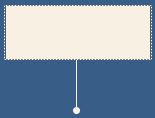 Commit to earning certification in 2023; make a plan
Same for the CPTD
Launch design
Deliver to client
July 20XX
Dec 20XX
© 2023
9
Eligibility Requirements
© 2023
10
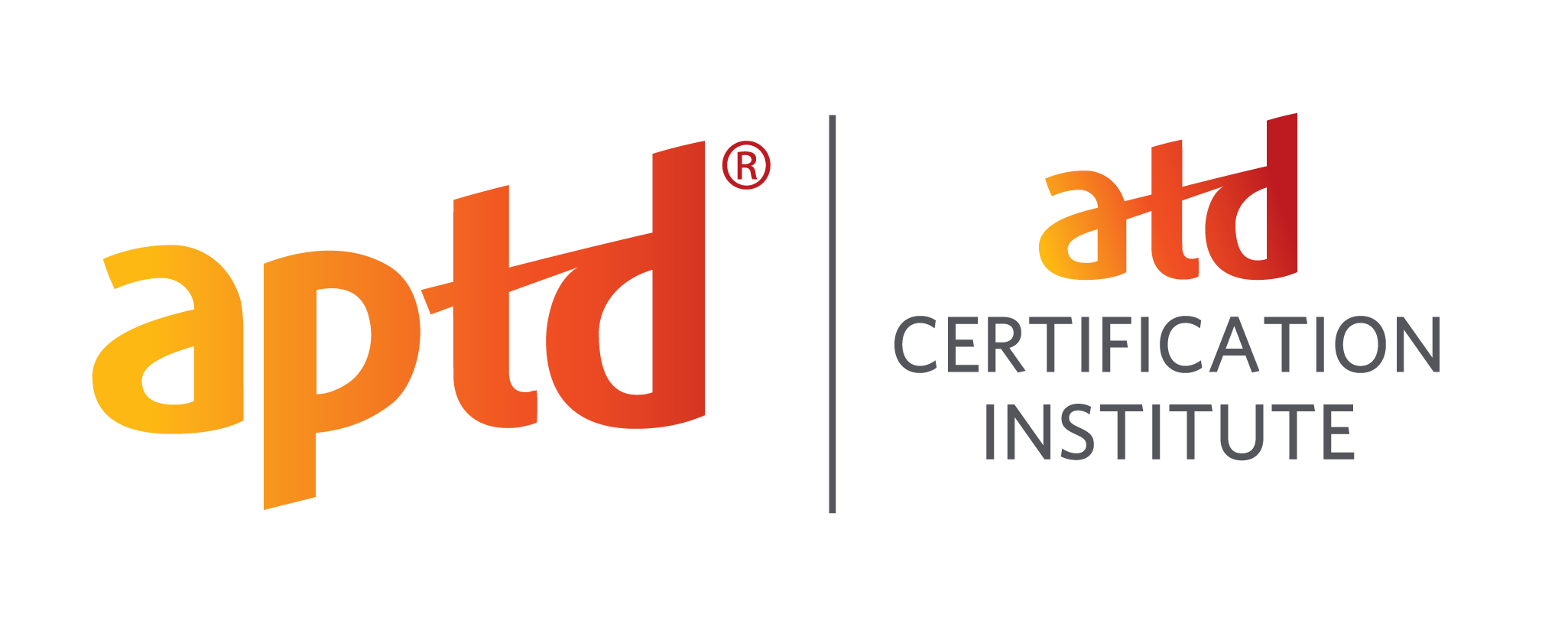 Eligibility Requirements
28 hours
3 years (36 months)
Professional Development/education
Work Experience
Details
Details
Completed within last 3 years
PD must be complete at time of application
Content of PD must be from Professional and Organization domains of TD Capability Model
Trackable/reportable in case of audit
Does not have to be previous 3 years
Role must have included tasks from Professional and Organization domains of TD Capability Model
Full-time or Part-time
Pitch deck title
11
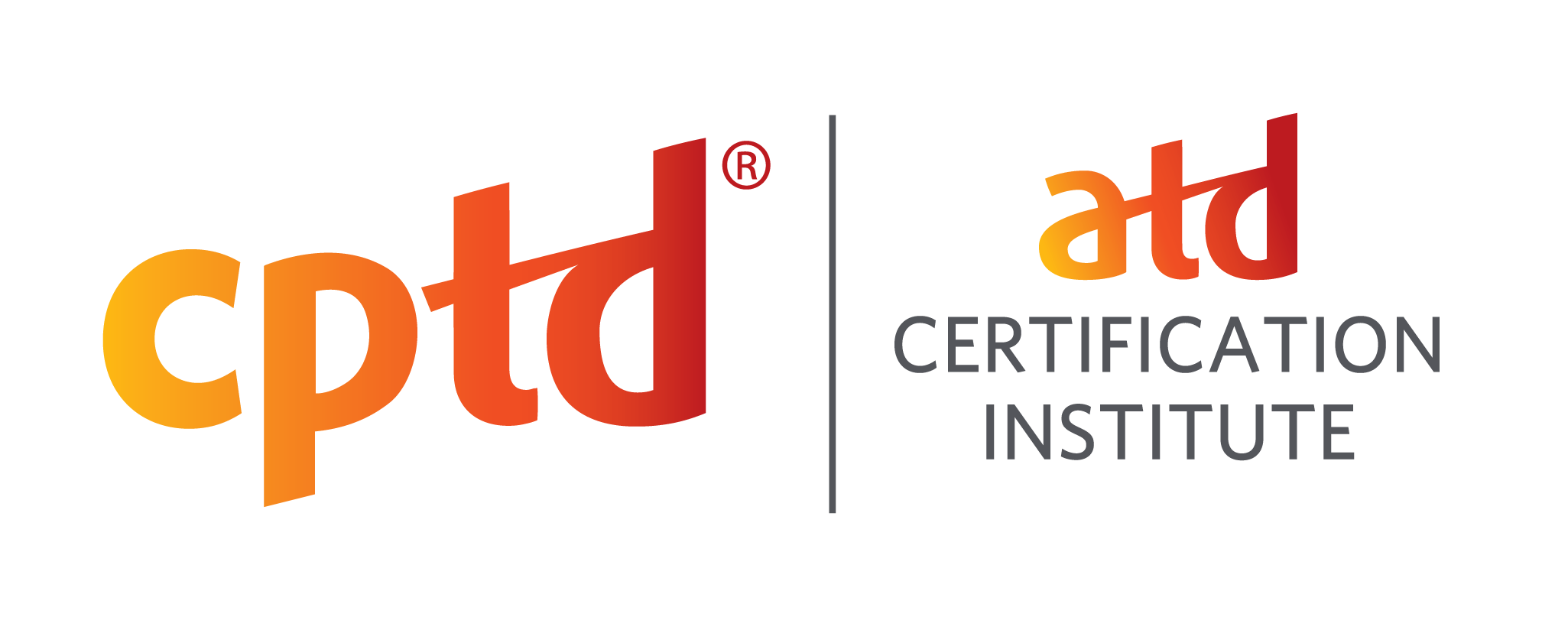 Eligibility Requirements
60 hours
5 years (60 months)
Professional Development/education
Work Experience
Details
Details
Completed within last 5 years
PD must be complete at time of application
Content of PD must be from Professional and Organization domains of TD Capability Model
Trackable/reportable in case of audit
Does not have to be previous 5 years
Role must have included tasks from Professional and Organization domains of TD Capability Model
Full-time or Part-time
Pitch deck title
12
A little more about eligibility…
Professional development takes all kinds of forms.
You may already have what it takes to be eligible.







Email certification@td.org to request help in determining eligibility.
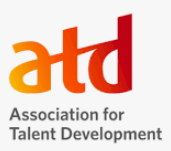 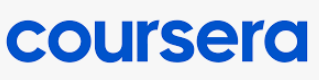 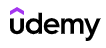 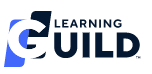 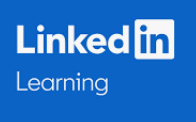 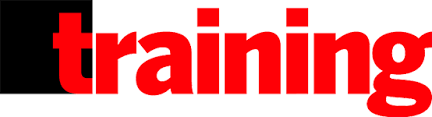 © 2023
13
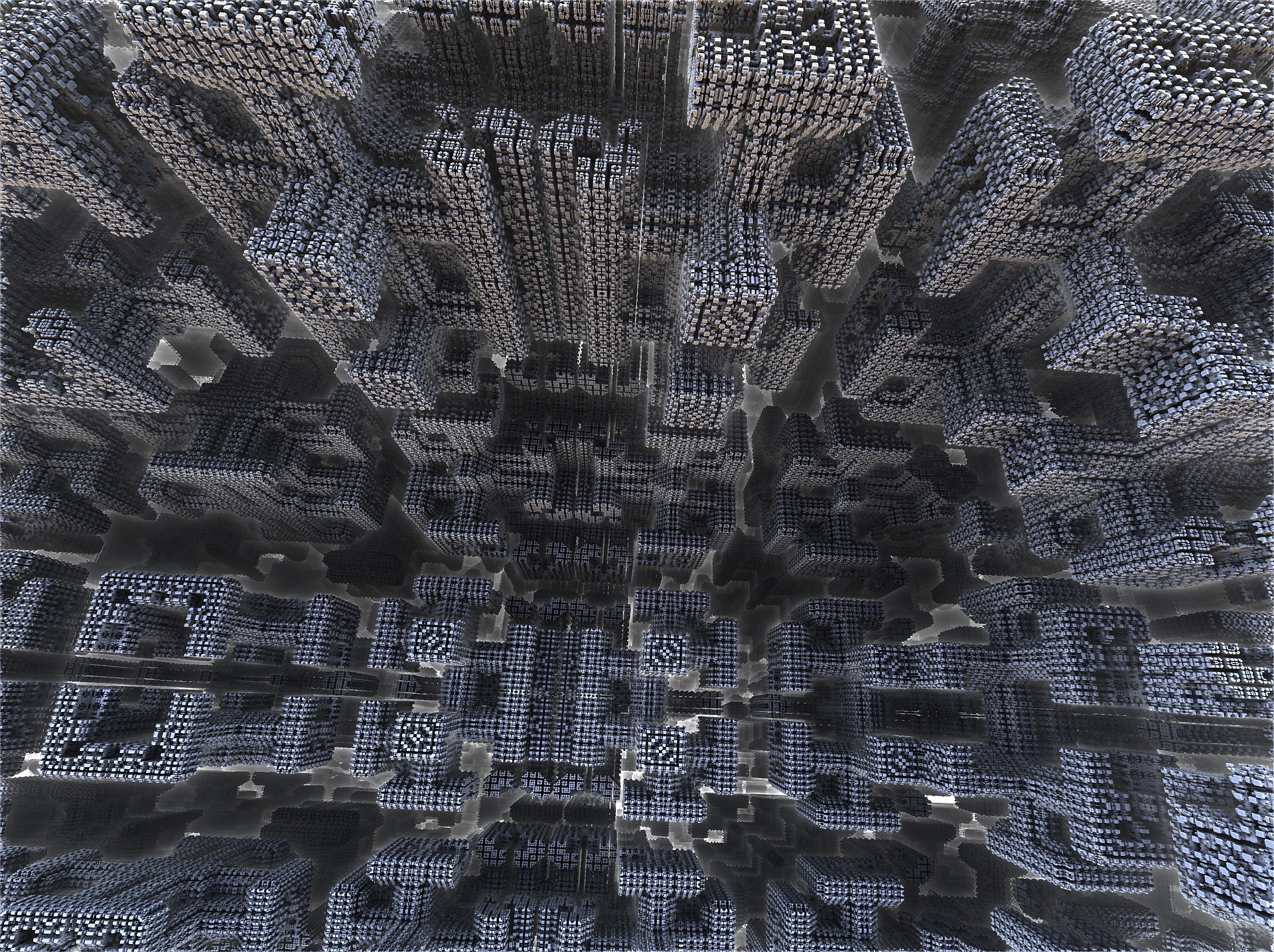 BUSINESS MODEL
Eligibility isn’t just about checking a box though


Good eligibility components actually will prepare you for the exams.

And everyone must meet the standard to test, which further elevates the credential for the profession.
ABSTRACT
DESIGN
RESEARCH
We believe people need more products specifically dedicated to this niche market
We based our research on market trends and social media
Minimalist and easy to use
Pitch deck title
20XX
14
Application Basics
© 2023
15
Application basics
The applications can be found in the Certification Portal.
Details About your Professional Development
A recent resume
Details About your Work
Current employer information, contact information for your supervisor, and capabilities covered in your role.
Type of activity, sponsor, start and end date, number of hours, and capabilities covered.
PDF or .doc file
Your desired testing window
Extras*
*Not necessarily needed by everyone
ADA information
ATD Master Certificate PDF
2-month window
Remember– every other month!
© 2023
16
Registration Fees
Payable in full at the time of application
$499/699
APTD Registration Fee (ATD National Member/non-member)
$975/1350
CPTD Registration Fee (ATD National Member/non-member)
$various
See the APTD or CPTD Certification Handbooks for other fees that may be incurred.
© 2023
17
The Application
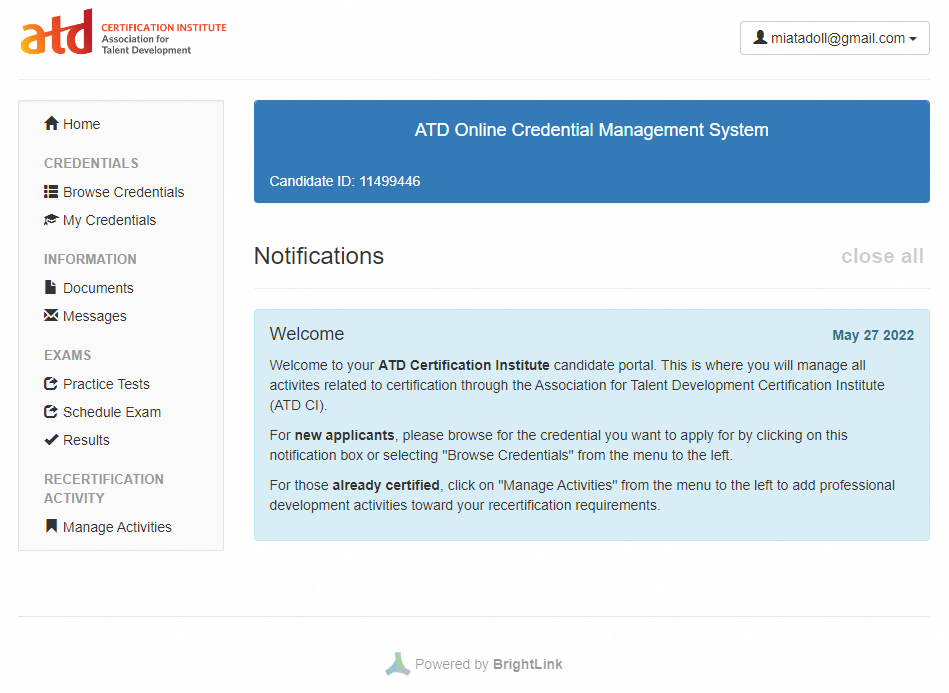 email@email.com
© 2023
18
The Application
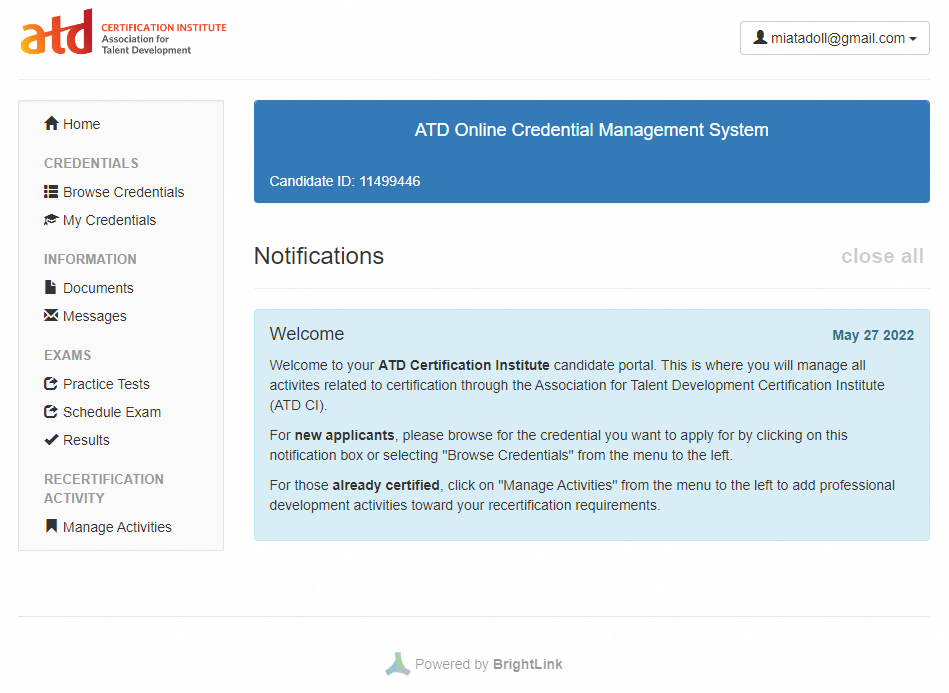 email@email.com
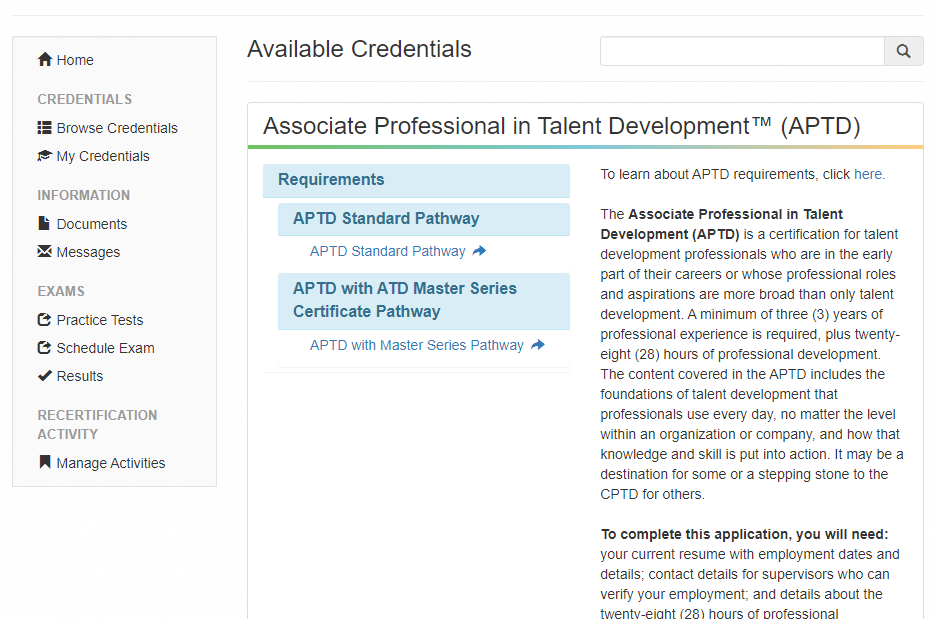 © 2023
19
The Application
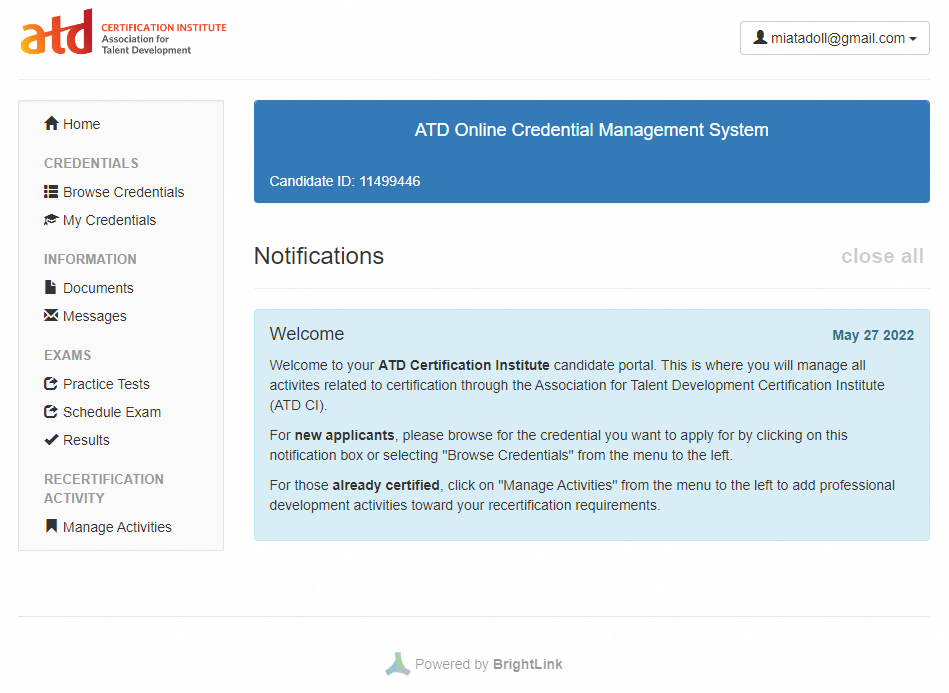 email@email.com
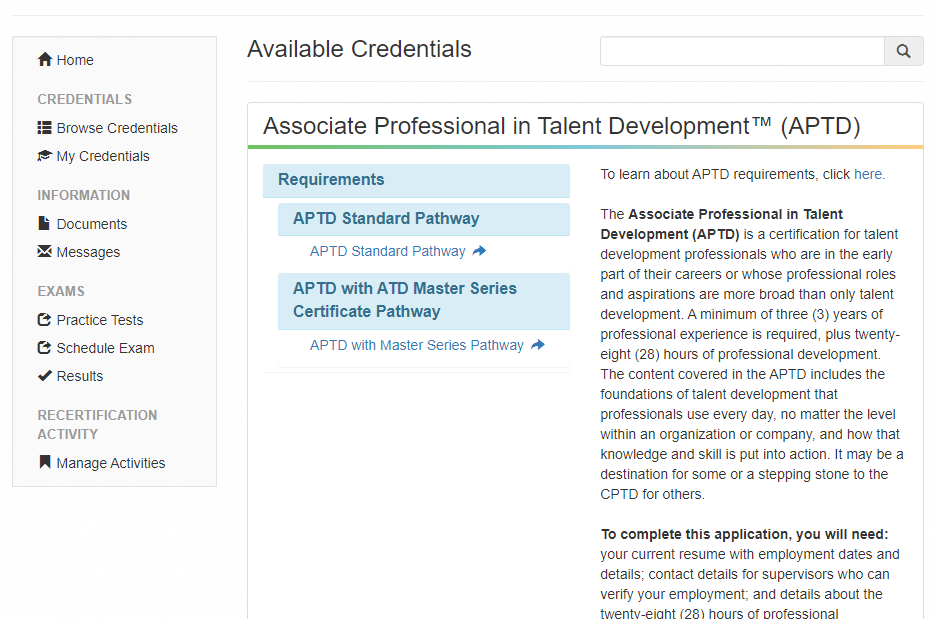 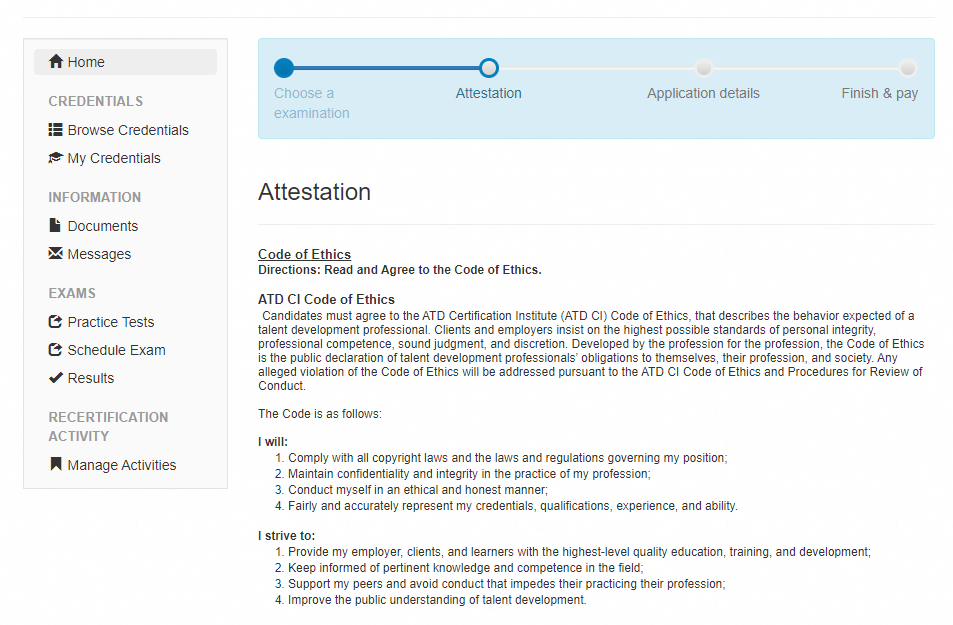 © 2023
20
The Audit process
Approximately 25% of applications are randomly audited.
What to do if audited
Why we audit
Maintain standards for the certification
Submit your documentation supporting your professional development via the secure messaging system in the Certification Portal.
Ask questions via the secure messaging system.
Audited applications deemed ineligible or without proper documentation will receive a refund minus a $250 review fee.
How you know you’ve been audited
People who are selected for audit will receive an email with instructions on how to respond.
It occurs almost immediately.
You have 60 days to respond; the application will be held until the audit is wrapped up.
© 2023
21
Locating secure messages
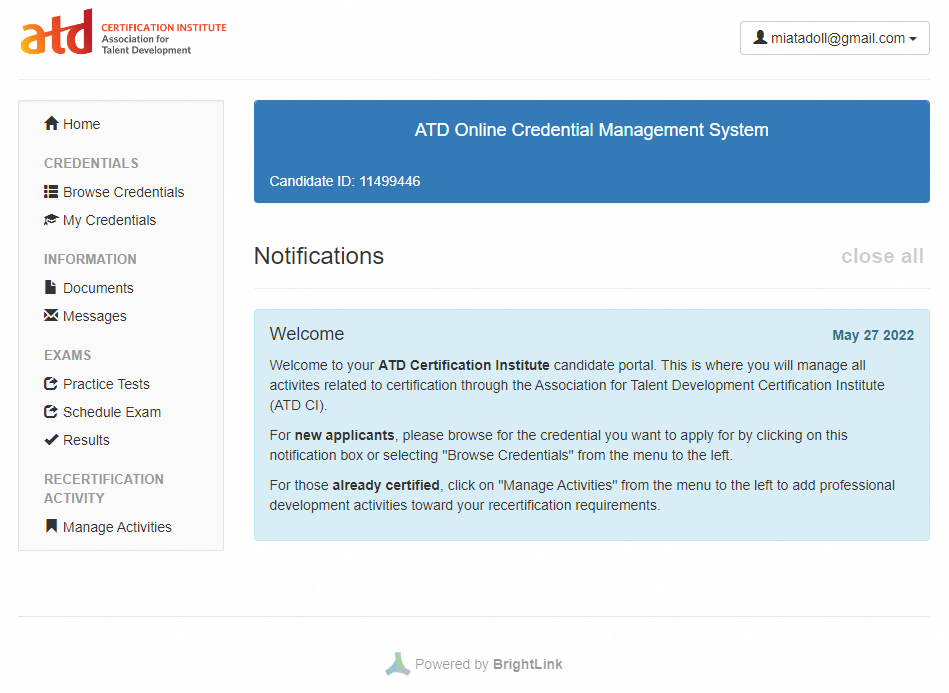 email@email.com
© 2023
22
Choosing the right window to test
© 2023
23
Let’s look at 2023 test dates
Mar
Jun
Apr
Jan
Feb
May
CPTD
APTD
CPTD
APTD
CPTD
APTD
CONTOSO
CONVENIENT
A
Sep
Oct
Jul
Aug
Nov
Dec
EXPENSIVE
AFFORDABLE
CPTD
APTD
CPTD
APTD
CPTD
APTD
D
C
E
B
Determine readiness based on gap analyses.

Think of time commitments, study group schedules as well as personal and professional time constraints.
The average APTD prep time is 3-6 months and the average CPTD prep time is 6-9 months.

Target the first month you think you will be ready.
Pitch deck title
20XX
24
Set yourself up for success
2 months
May
Jun
CONTOSO
Jul
CONVENIENT
APTD
CPTD
APTD
A
A candidate testing for the APTD targets May, but has July to fall back on.
EXPENSIVE
AFFORDABLE
2 months
D
C
Oct
Nov
Dec
CPTD
APTD
CPTD
A candidate testing for the CPTD targets October, but has December to fall back on.
E
B
A savvy candidate chooses wisely; transfers to other windows incur transfers fees.
Pitch deck title
20XX
25
Preparing for the exams
© 2023
26
Free resources on the ATD CI pages
Other Helpful Links

Active Candidates Page

Current Chapter Study Groups

Study Group Guide
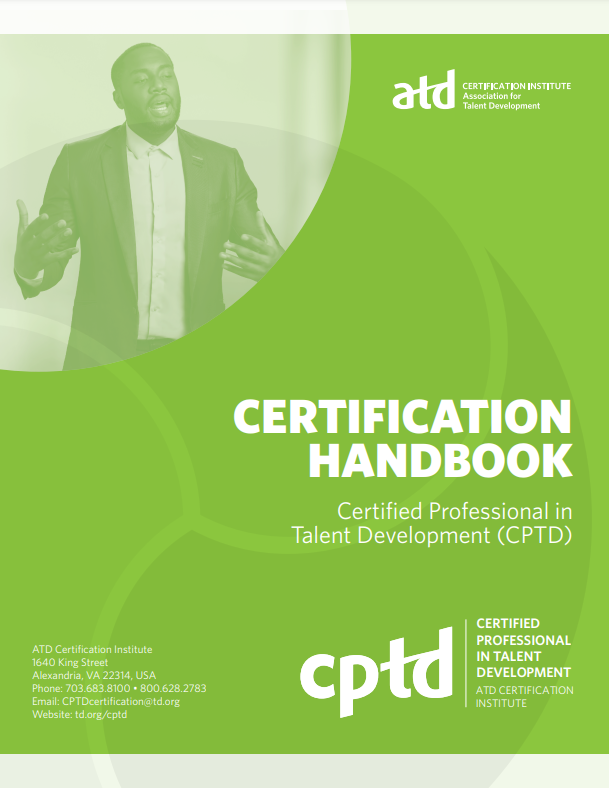 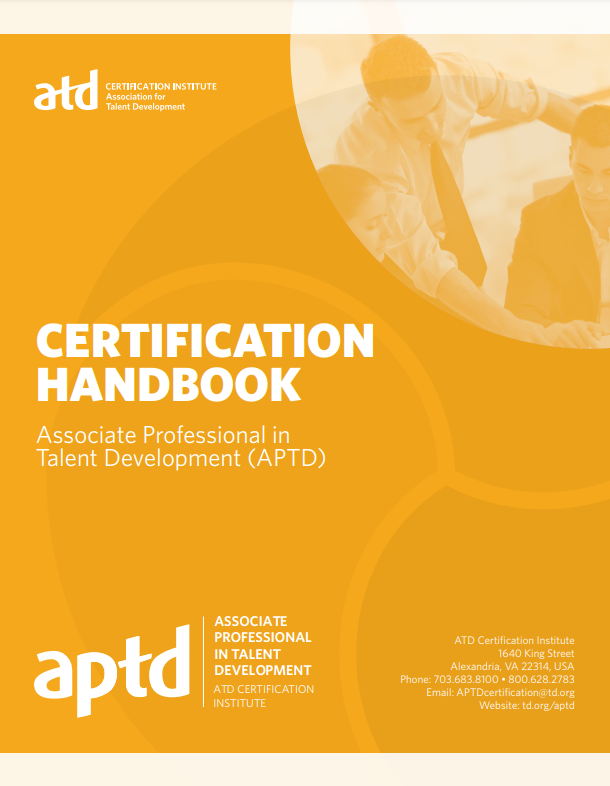 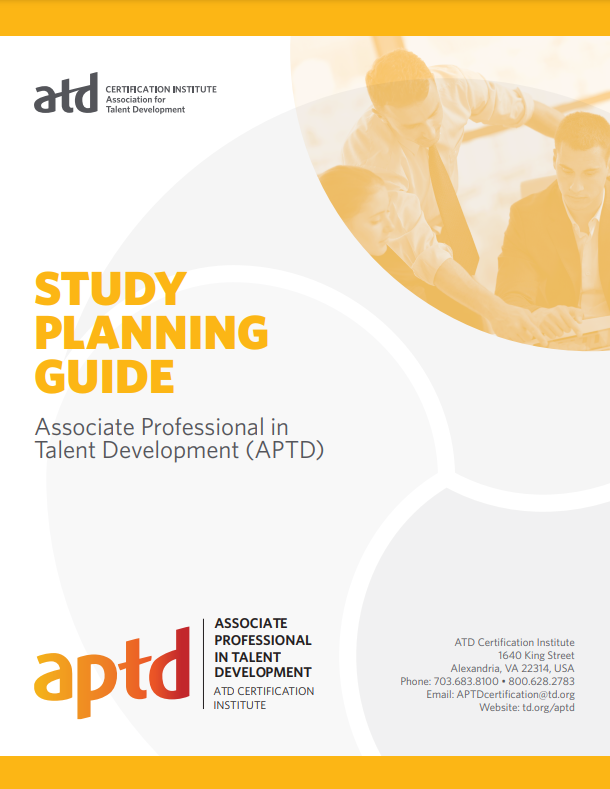 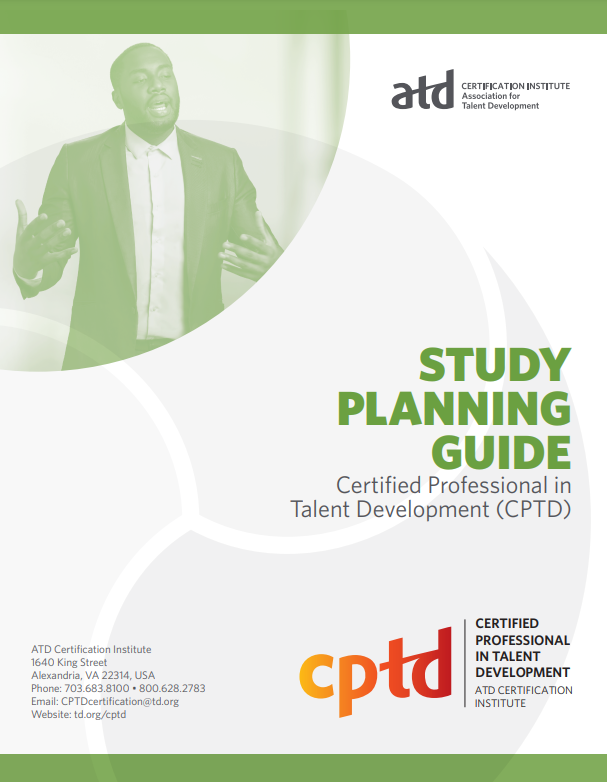 APTD & CPTD Certification Handbooks

Policies & Procedures
APTD & CPTD Study Planning Guides

Gap Analysis, Sample Questions, Reference Reading List, Sample Questions
© 2023
27
What are the options to prepare?
What are the options to prepare?
Most expensive option of all; self-paced still also means self-motivated.
12-month access to customizable resources including content modules, adaptive self-assessments, facilitated live online sessions, discussion boards, and study support tools including the timed practice test and the TDBoK
HOW others have prepared
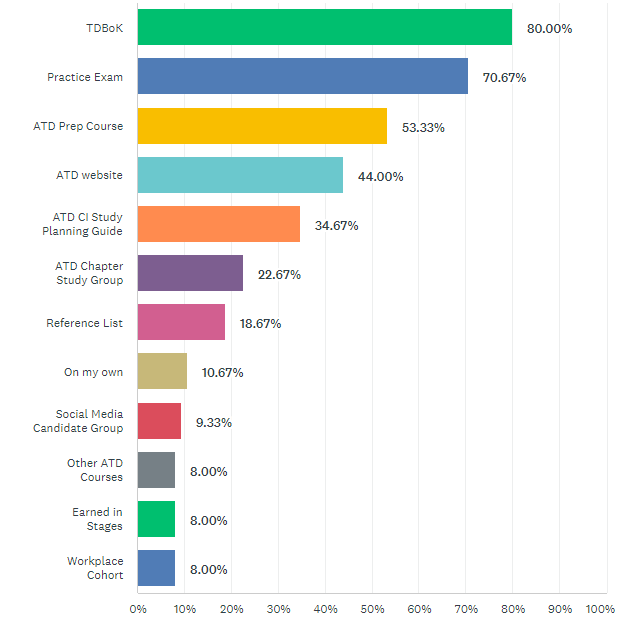 PHASE 1: FEB 20XX
Roll out product to high profile or top-level participants to help establish the product
PHASE 2: MAY 20XX
Release of the product to the general public and monitor press release and social media accounts
PHASE 3: OCT 20XX
Gather feedback and adjust product design as necessary
n=75
Pitch deck title
20XX
30
How to get support
© 2023
31
Build SUPPORT
Get buy-in
Find a mentor
Get financial/time off support
Built in Cheer squad
Stay motivated
© 2023
32
MEET THE TEAM
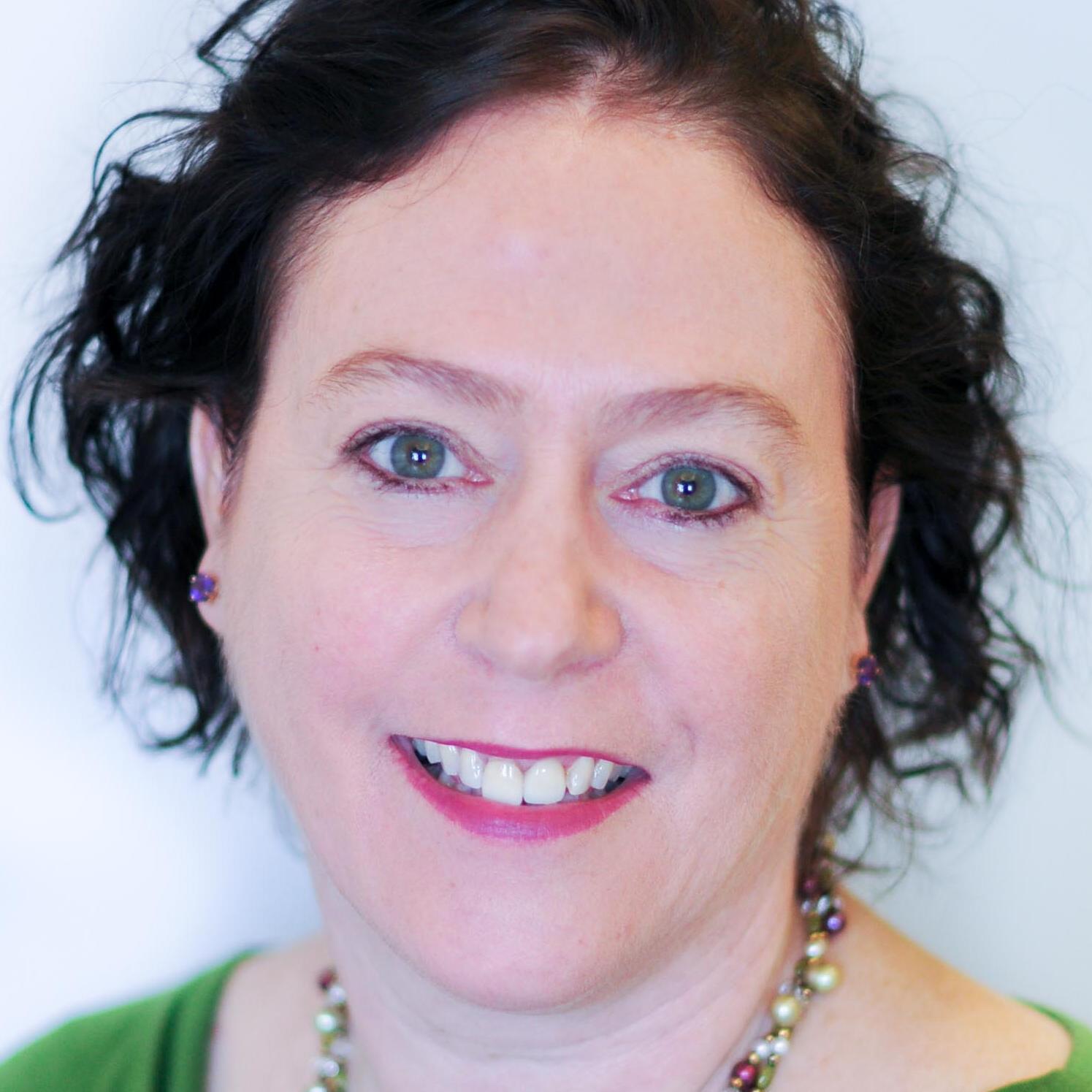 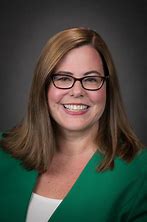 Morgean Hirt
Holly Batts
John Griffin
Director, Credentialing
Associate Director, Credentialing
Certification Specialist
© 2023
33
THANK YOU
For additional information, write to

certification@td.org